LA INTEGRACIÓN DEOFFICE 365 EN EL AULA
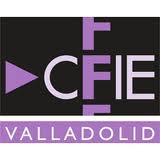 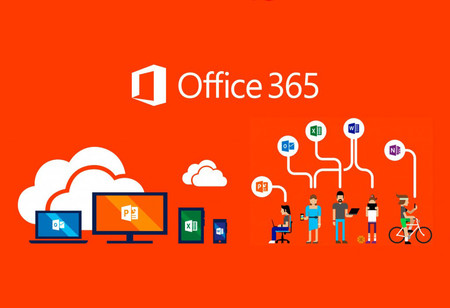 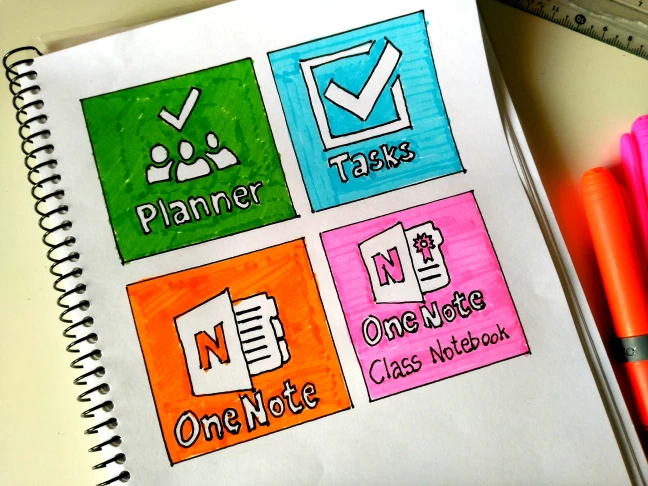 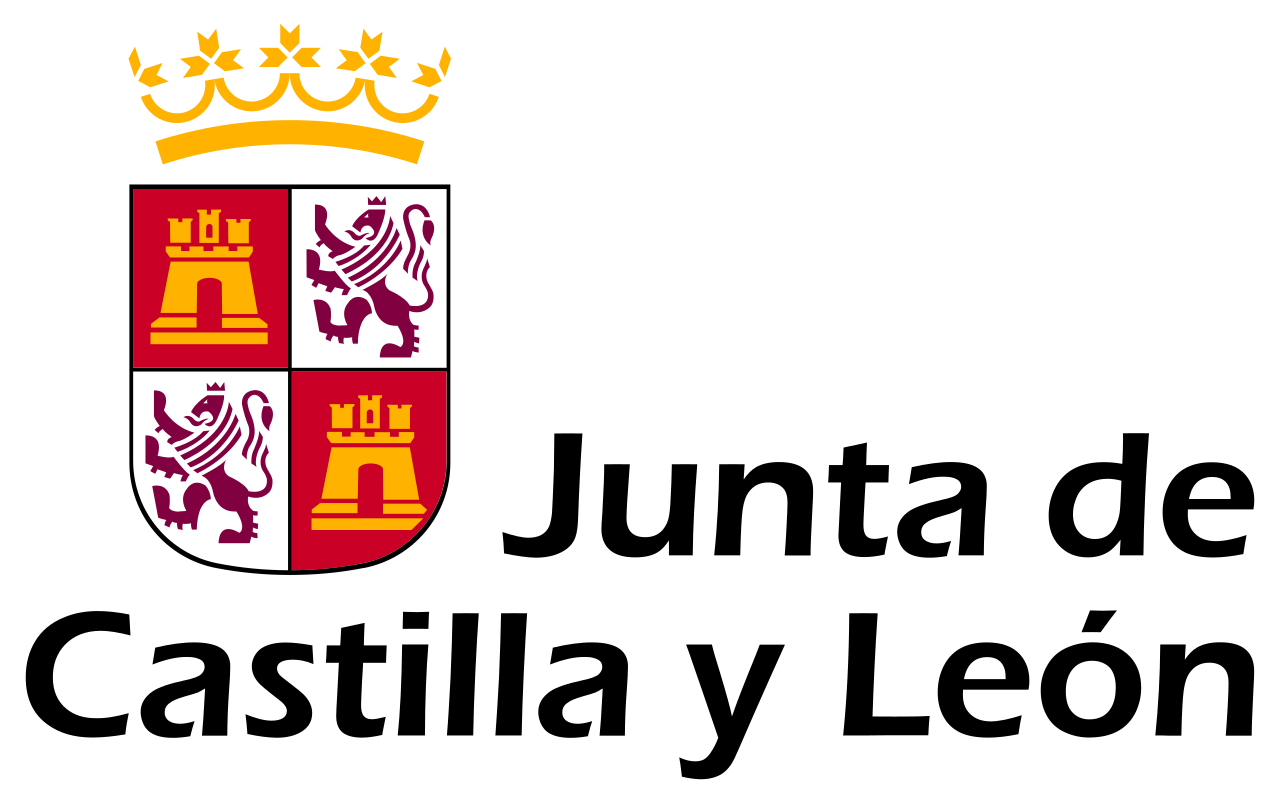 13 - 14 ENERO
20 - 21 ENERO
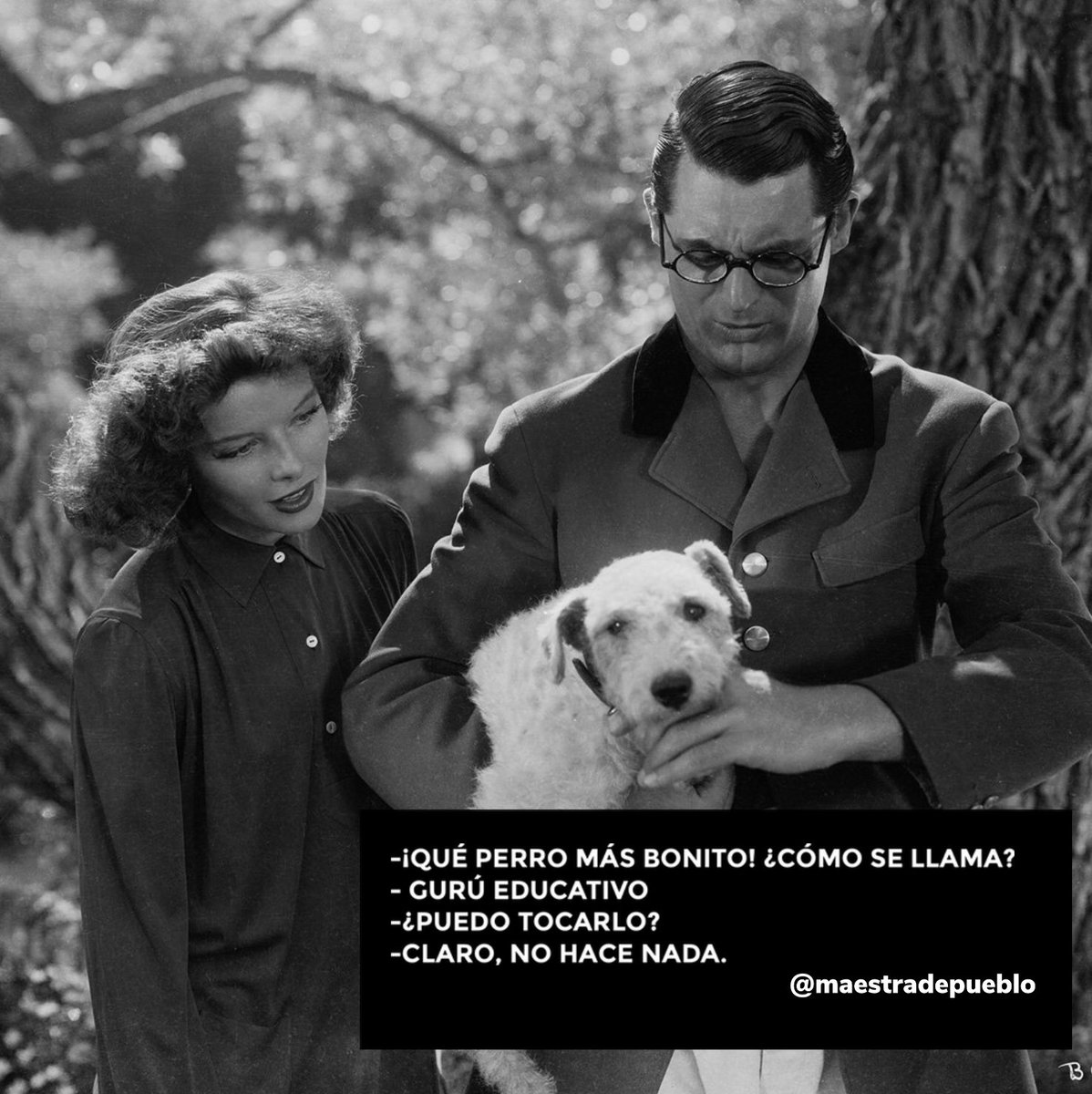 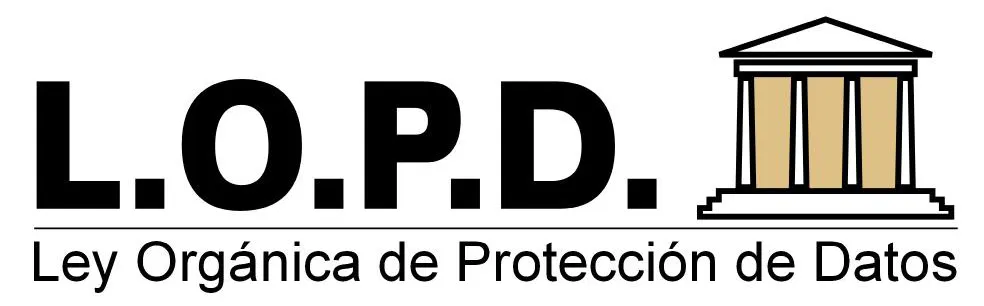 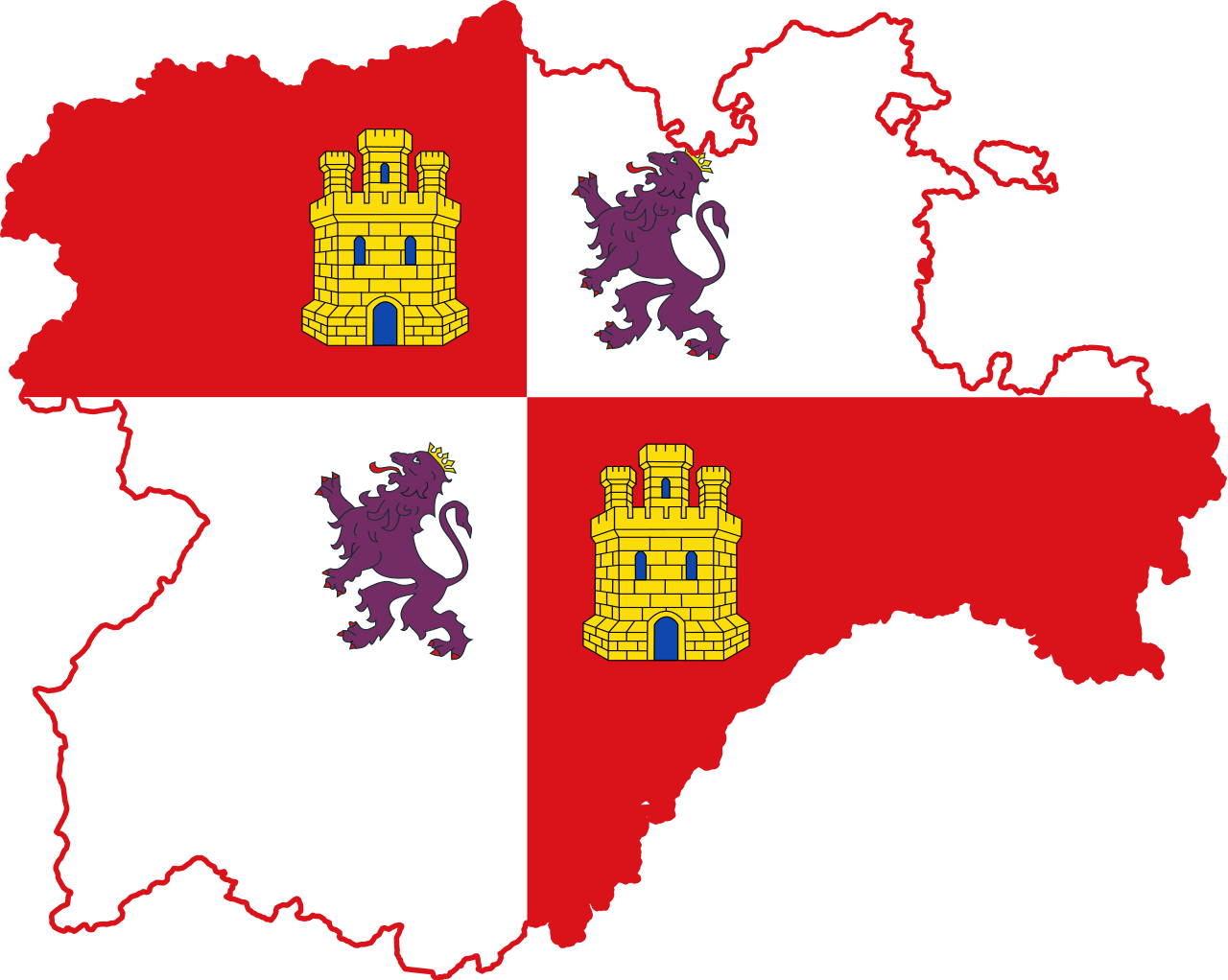 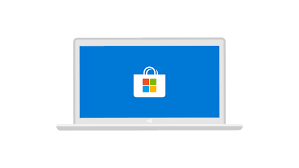 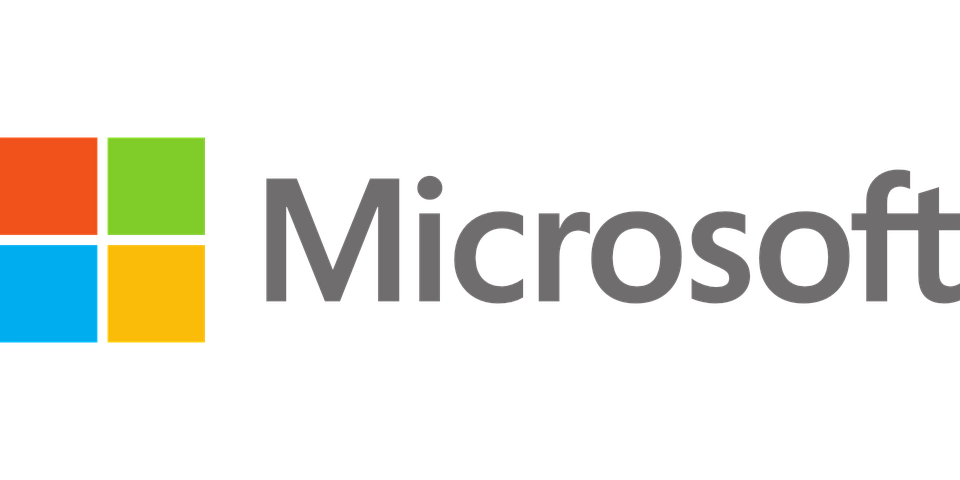 ORDEN EDU/1044/2016, de 12 de diciembre, relativa al uso del correo electrónico
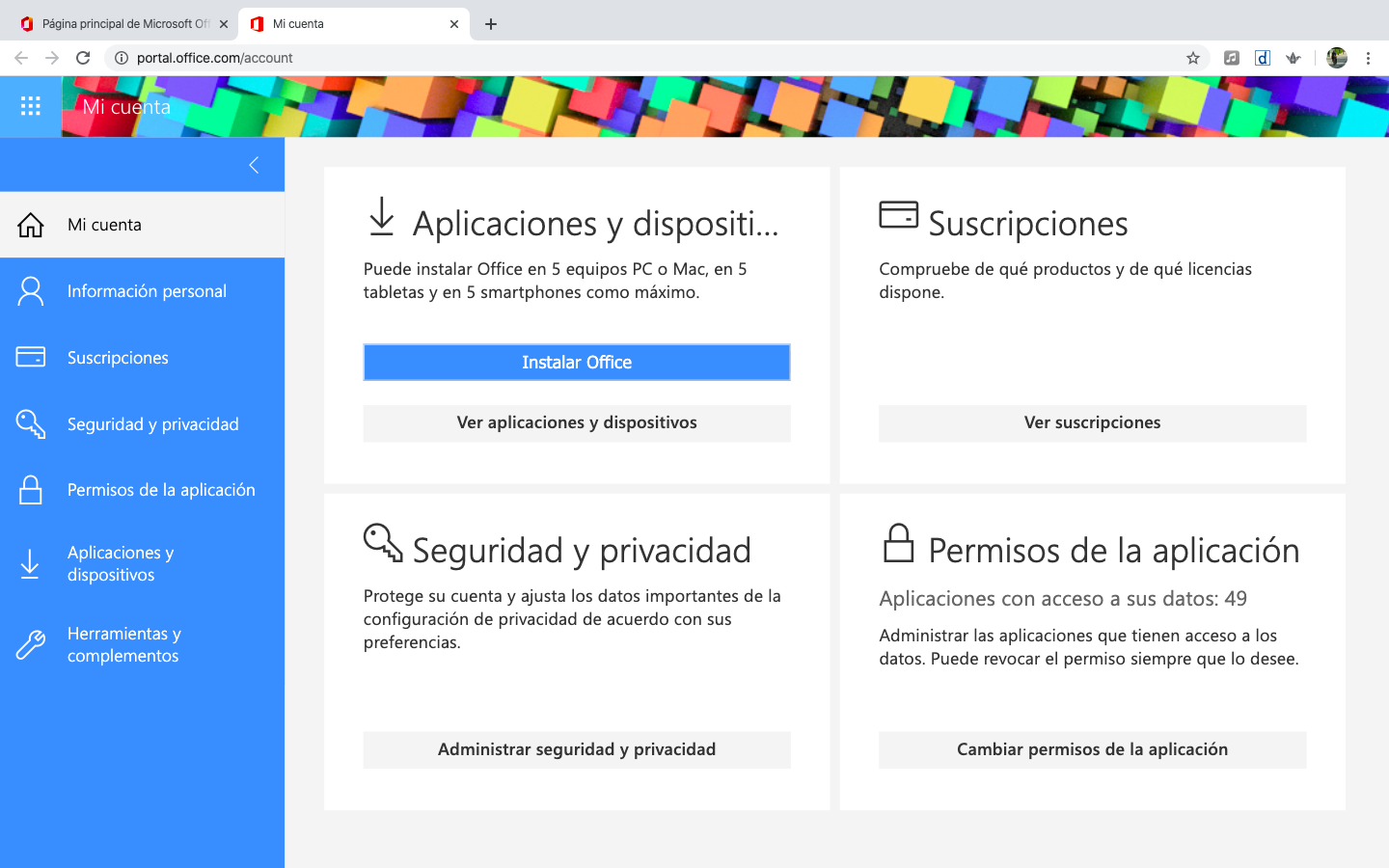 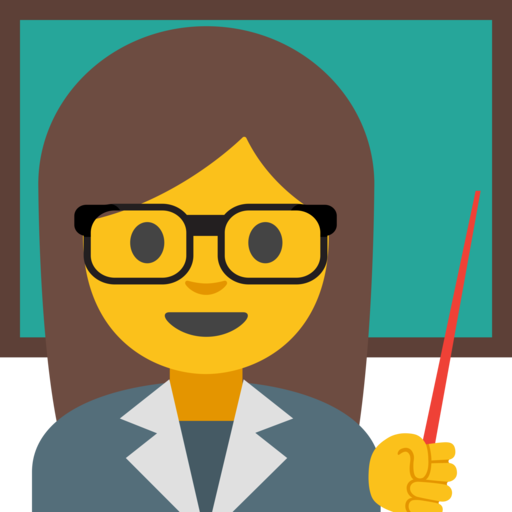 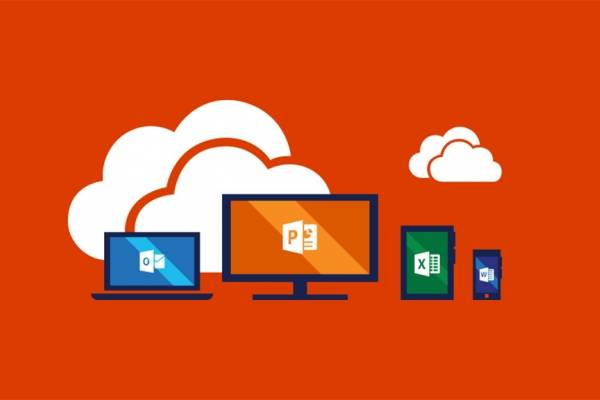 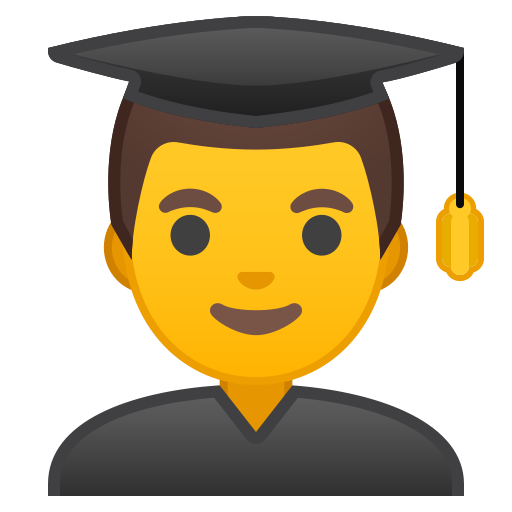 5 ordenadores      5 tabletas      5 móviles
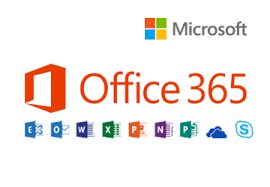 https://www.educa.jcyl.es
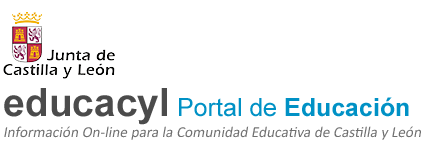 https://www.office.com
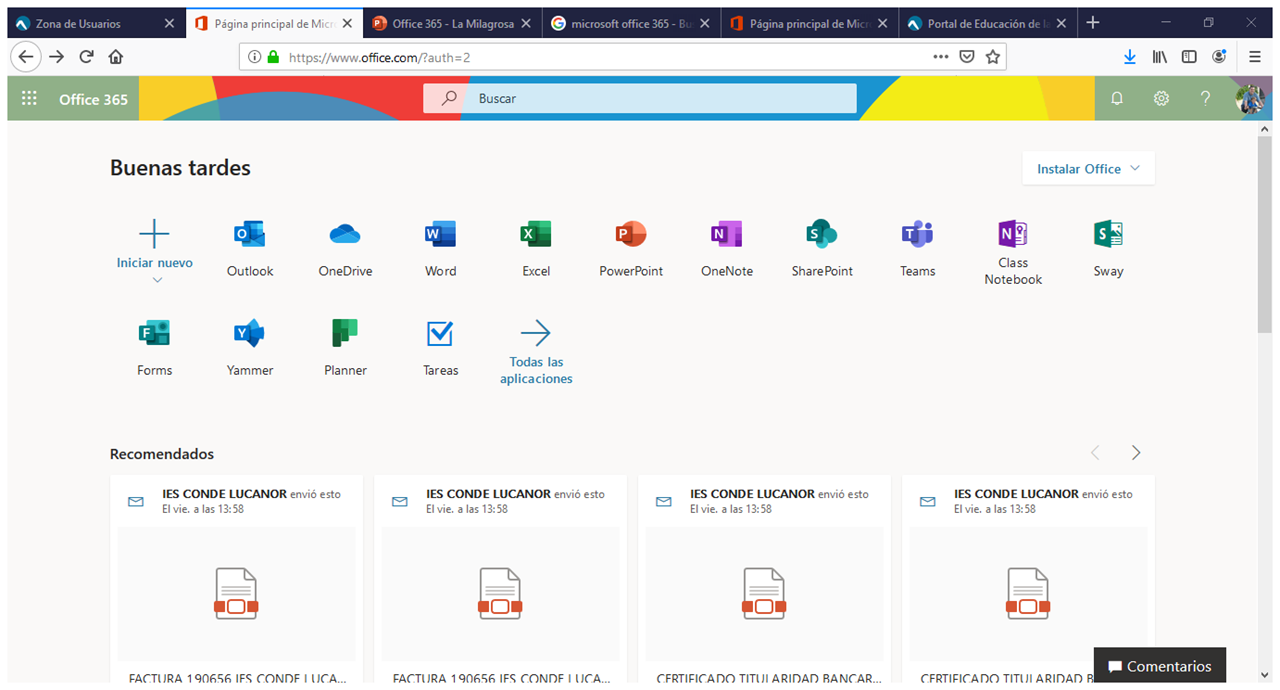 Sesión 1
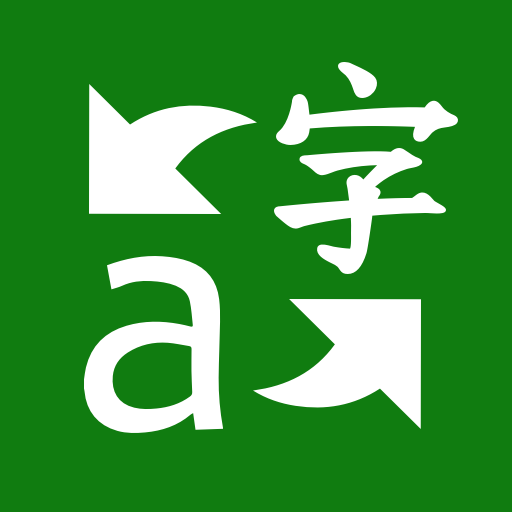 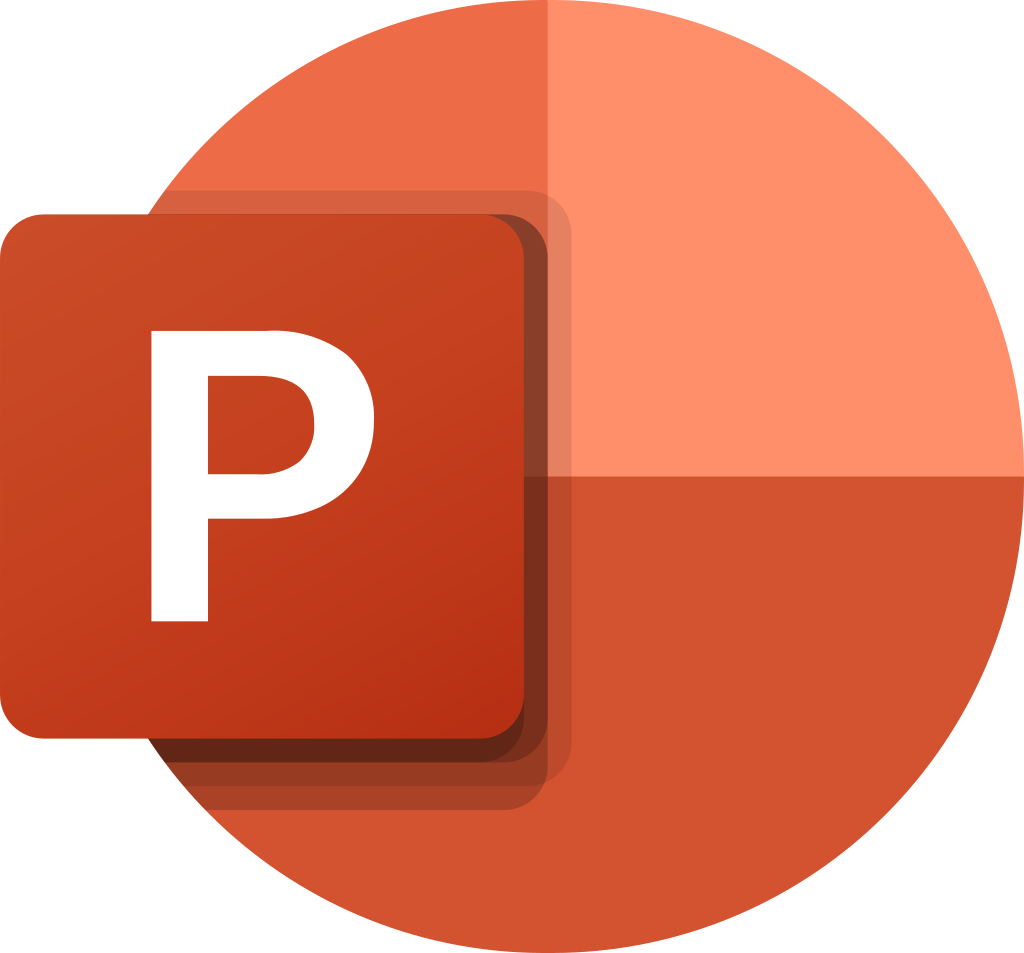 Microsoft Traductor

Microsoft PowerPoint

Microsoft Sway
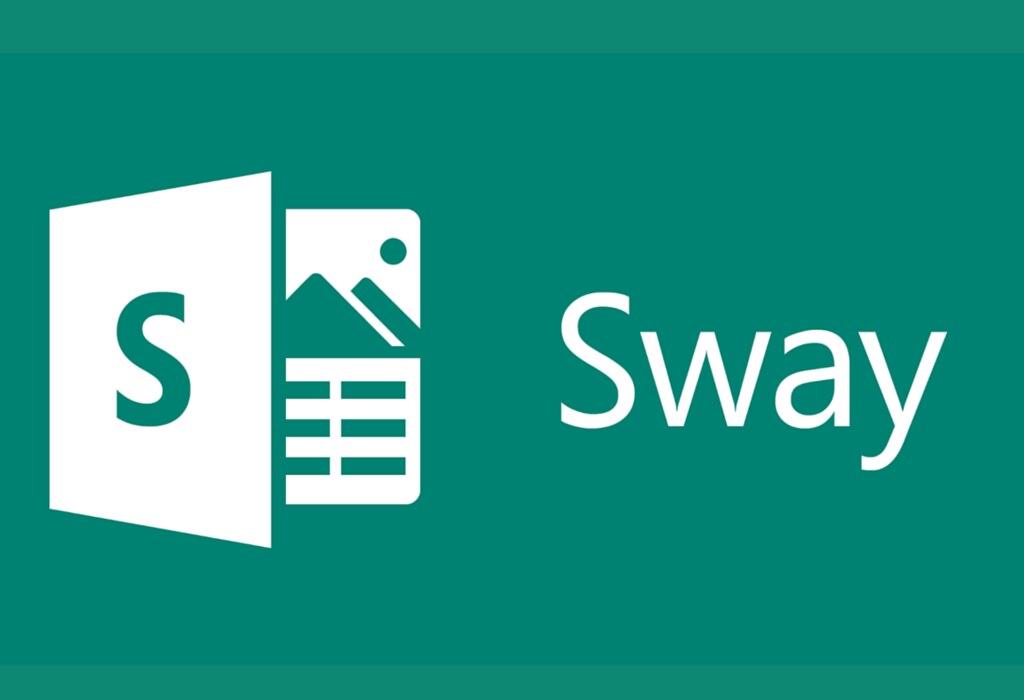 Sesión 2
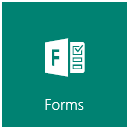 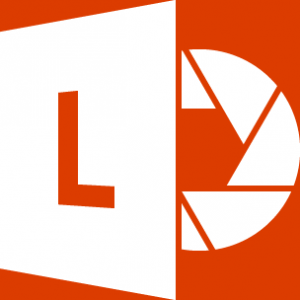 Microsoft OneDrive

Microsoft Lens

Microsoft Forms
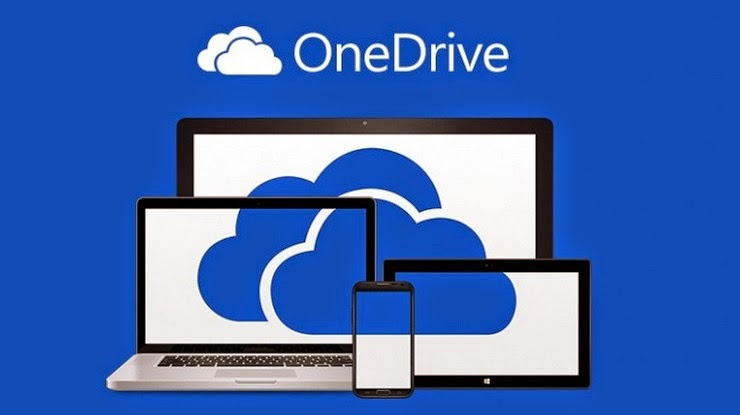 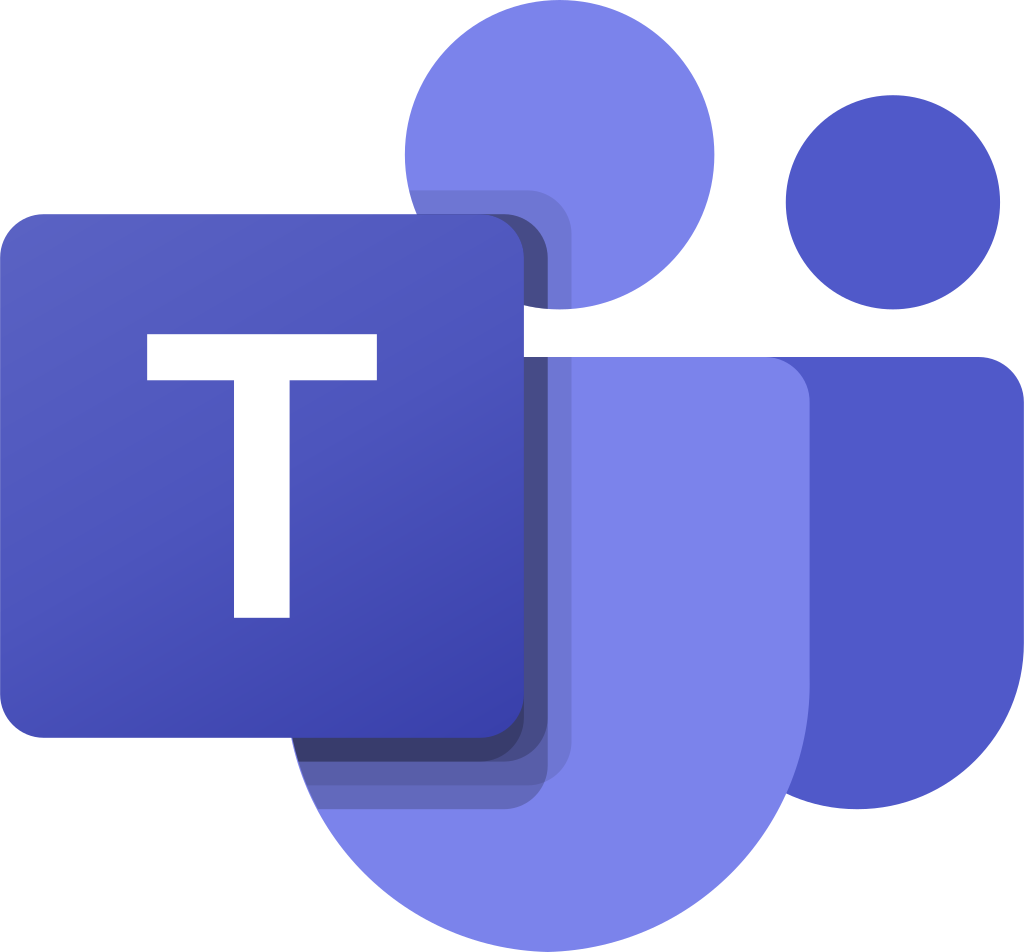 Sesión 3
Microsoft 
	Teams

Microsoft  
	Yammer

Microsoft
	Power Automate
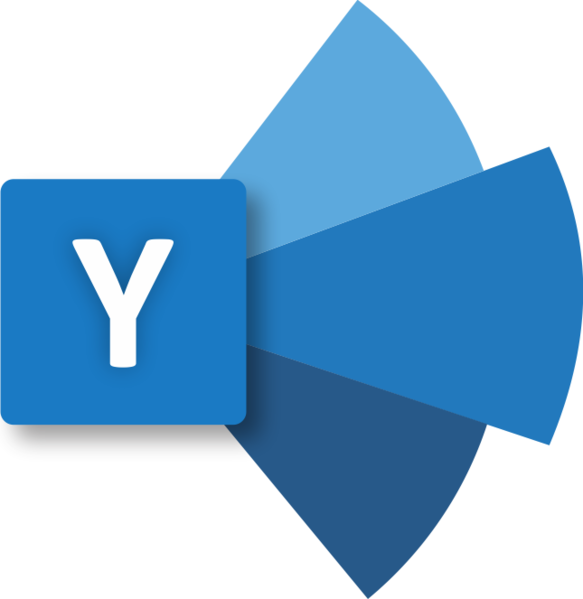 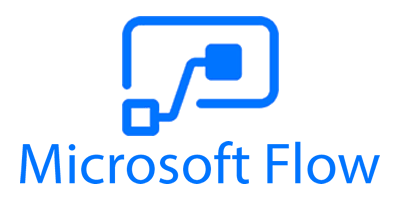 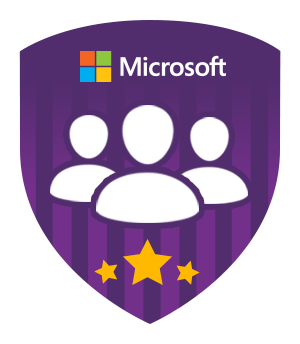 Sesión 4
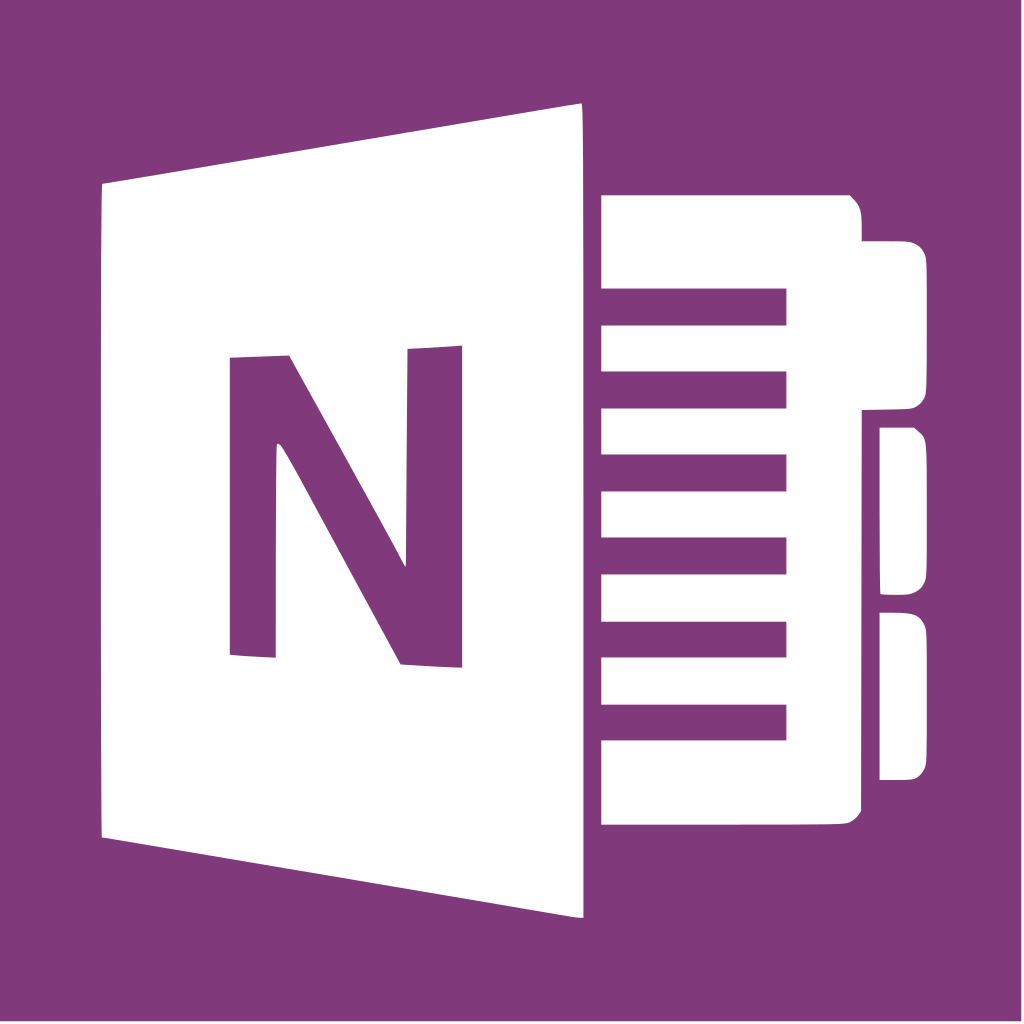 Microsoft OneNote

Microsoft Stream

ComunidadEducadores
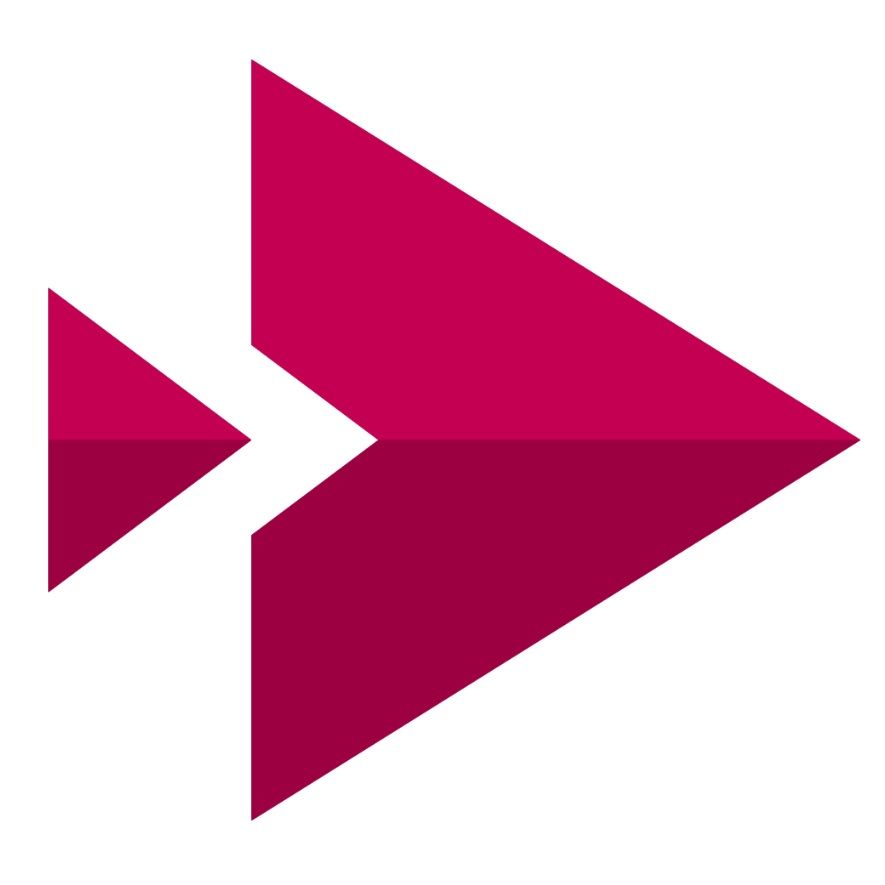 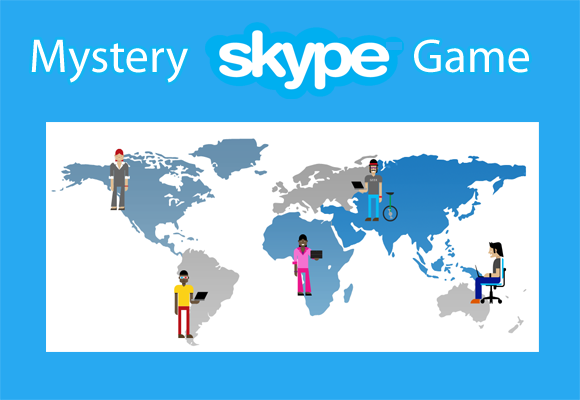 GUILLERMO RUIZ VARELA

gruizvarela@educa.jcyl.es